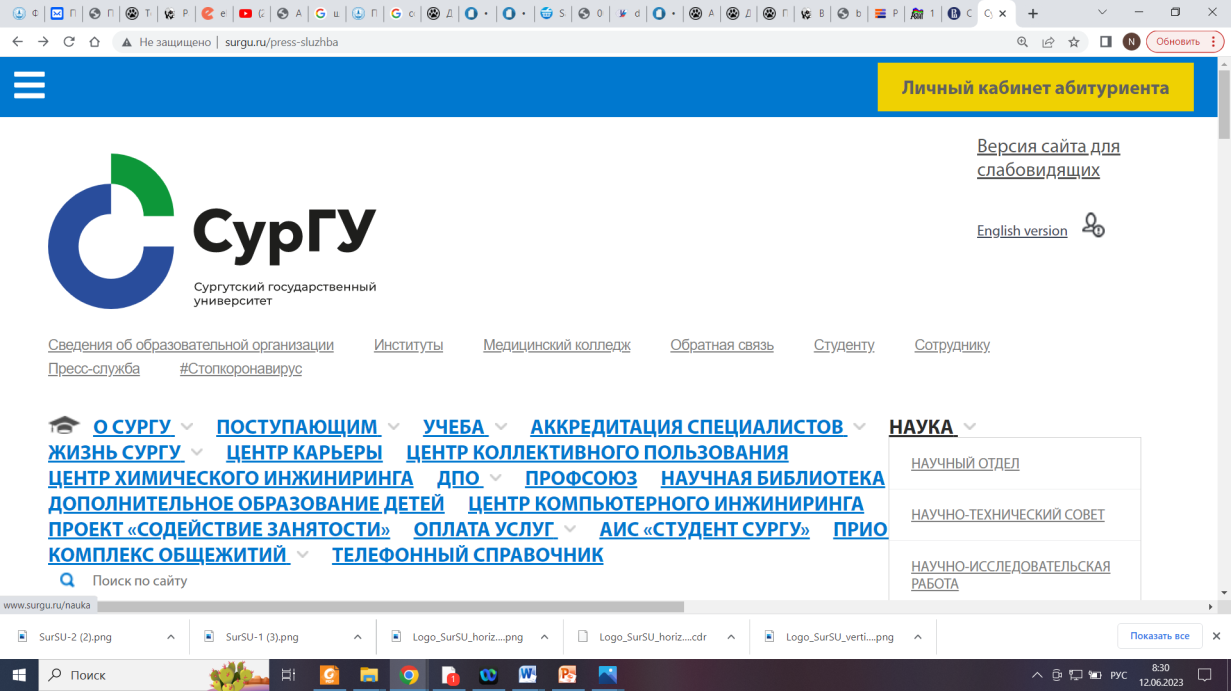 СУРГУТСКИЙ ГОСУДАРСТВЕННЫЙ УНИВЕРСИТЕТ
Институт государства и права
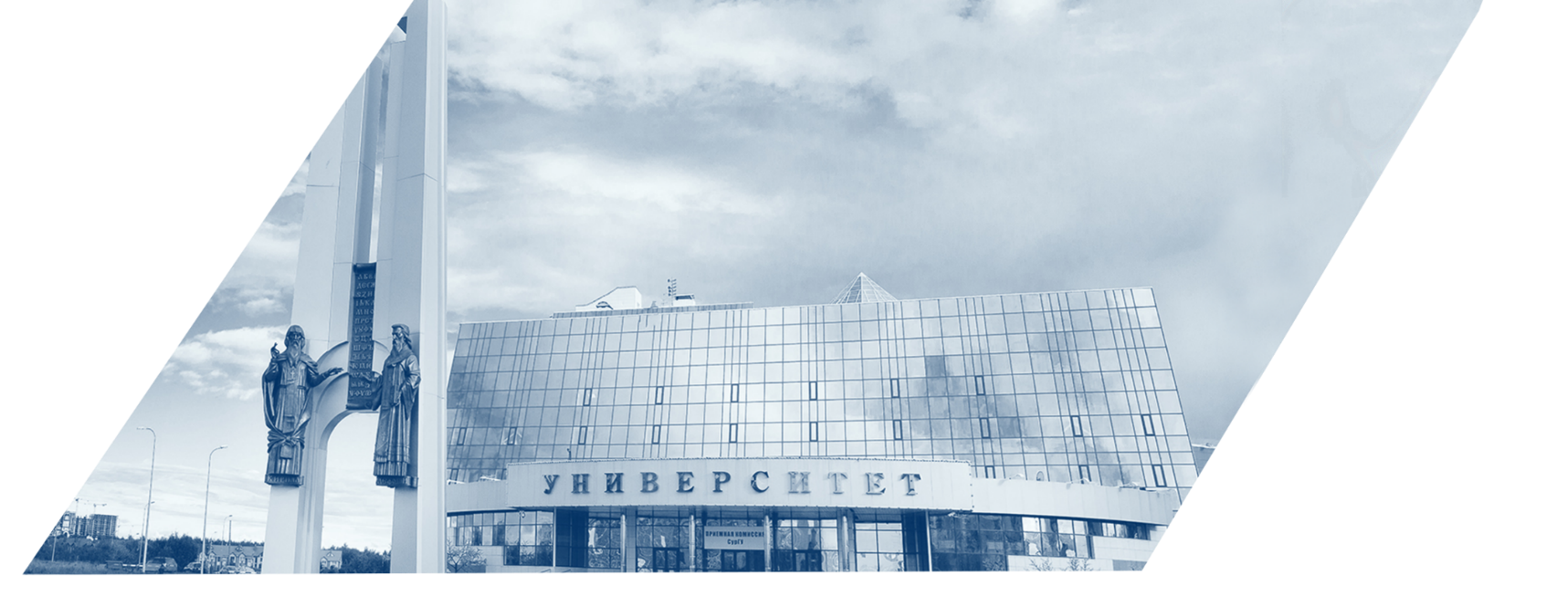 ЩИПИЦИНА ОЛЬГА ПЕТРОВНА
ФИО
Магистерская диссертация на тему: «Актуальные проблемы прокурорского надзора за исполнением законов о противодействии коррупции (на примере деятельности  Уральской транспортной прокуратуры)»
Научный руководитель: 
  Д.п.н., профессор
Цель и задачи исследования
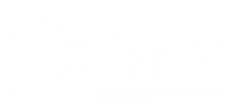 Цель: разработка практических рекомендаций, способствующих улучшению деятельности прокуратуры в части надзора за коррупцией.
Задачи:
1
Изучить теоретические аспекты прокурорского надзора за исполнением законов о противодействии коррупции в РФ;
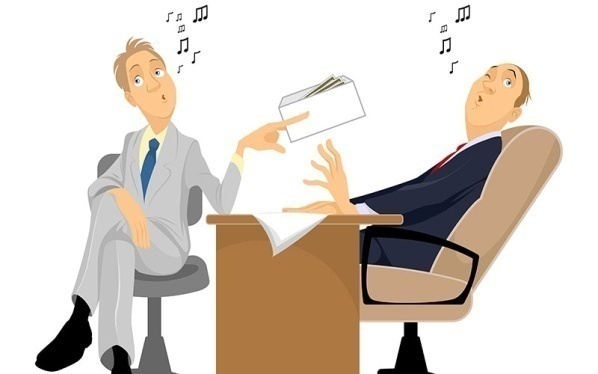 Дать оценку прокурорского надзора за исполнением законов о противодействии коррупции на примере Уральской транспортной прокуратуры;
2
Описать основные проблемы прокурорского надзора за исполнением законов о противодействии коррупции и пути их решения на примере Уральской транспортной прокуратуры.
3
2
Объект и предмет исследования
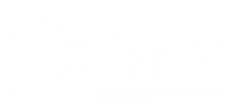 Объект исследования - комплекс общественных правоотношений, которые возникают в результате деятельности прокурорского надзора по борьбе с коррупцией.
Предмет исследования - нормативно-правовое регулирование и практическая деятельность прокуратуры в области противодействия коррупционной преступности.
3
Актуальность темы исследования
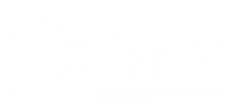 4
Теоретические аспекты исследования
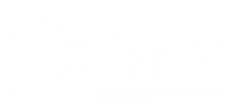 ФЗ РФ от 25.12.2008 N 273-ФЗ «О противодействии коррупции» (с изм. от  19 декабря 2023г.)
Предупреждение правонарушений
Привлечение к ответственности лиц
ФЗ РФ от 17.01.1992 №2202-1 «О прокуратуре Российской Федерации» (с изм. от 25 декабря 2023г.)
Надзор за исполнением федерального законодательства
Защита нарушенных прав и свобод
ФЗ РФ от 17.07.2009 № 172-ФЗ «Об антикоррупционной экспертизе нормативных правовых актов и проектов нормативных правовых актов» (с изм. от 5 декабря 2022г.)
Антикоррупционное правовое просвещение
Указ Президента РФ от 08.03.2015 № 120 «О некоторых вопросах противодействия коррупции»
Международное сотрудничество
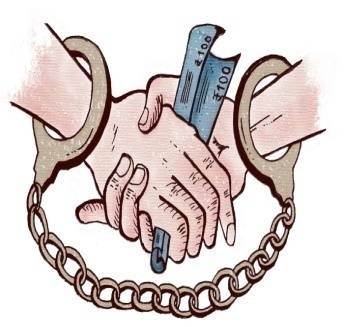 Указ Президента РФ от 16.08.2021 № 478 «О Национальном плане противодействия коррупции на 2021 - 2024 годы»
Принципы противодействия коррупции в РФ
Признание, обеспечение и защита основных прав и свобод человека и гражданина; законность;
Приказ Генерального прокурора РФ от 10.10.2022 №581 «Об осуществлении прокурорского надзора и реализации прокурорами иных полномочии в сфере противодействия коррупции»
Публичность и открытость деятельности государственных органов и органов местного самоуправления;
Приоритетное применение мер по предупреждению коррупции;
Неотвратимость ответственности за совершение коррупционных правонарушений;
Перечень преступлений коррупционной направленности, утвержденный указанием Генеральной прокуратуры РФ и Министерства внутренних дел РФ от 30.06.2022 №361/11/1
Комплексное использование  политических,  организационных, информационно-пропагандистских,  социально-экономических, правовых, специальных и иных мер
2
Анализ преступлений коррупционной направленности в России с 2017-2023гг.
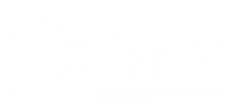 6
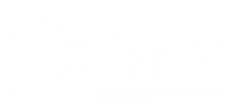 Общая характеристика Уральской транспортной прокуратуры
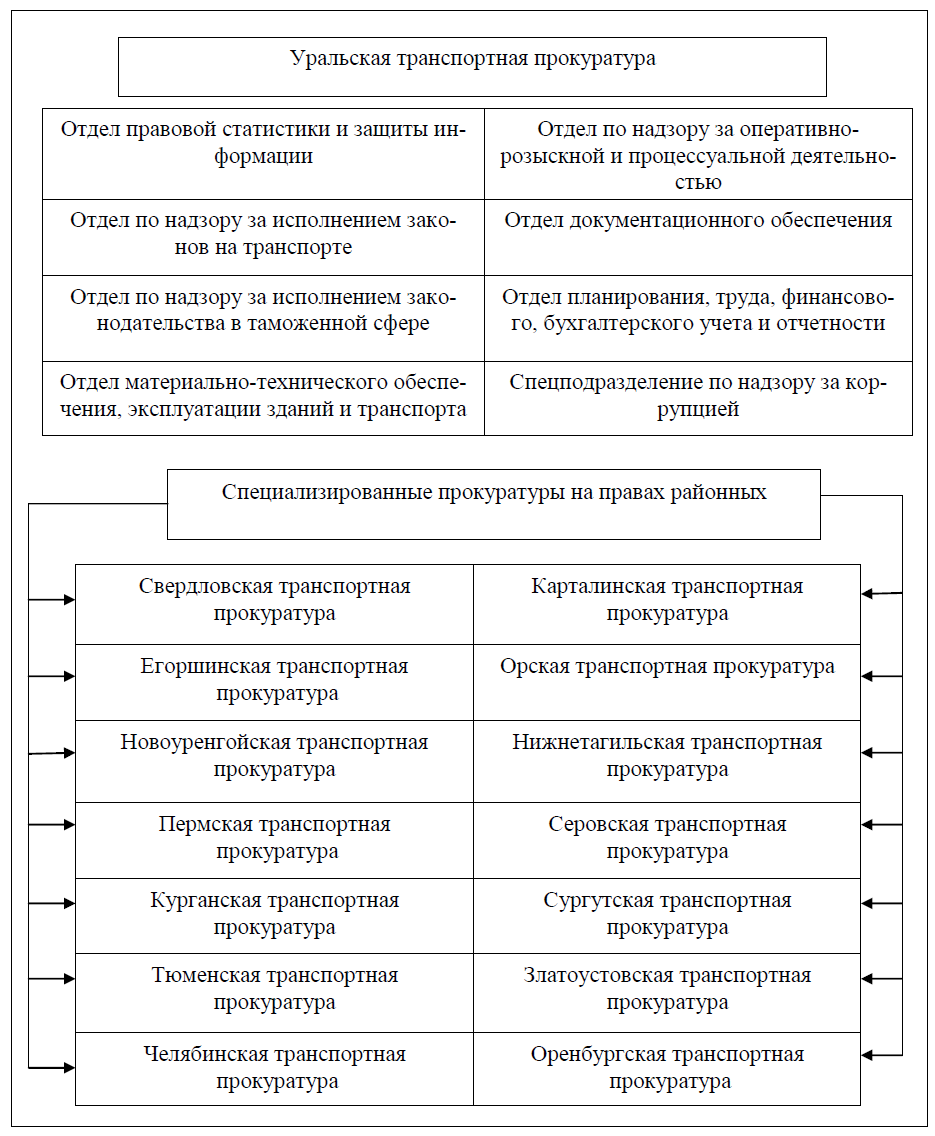 Надзор за исполнением законов, соблюдением прав и свобод человека и гражданина;
Надзор за исполнением законов в сфере экономики;
Надзор за состоянием законности в сфере оплаты труда;
Надзор за законностью в сфере защиты прав субъектов предпринимательской деятельности;
Надзор за исполнением законов на досудебной стадии уголовного судопроизводства;
Надзор за нарушениями в сфере уголовно-правовой статистики;
Надзор за исполнением законодательства о противодействии коррупции.
7
Анализ преступности, выявленной прокурорами Уральской транспортной прокуратуры с 2019-2023гг.
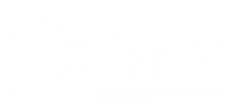 8
Оценка прокурорского надзора Уральской транспортной прокуратуры  за исполнением законов о противодействии коррупции
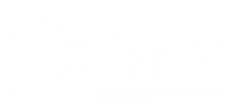 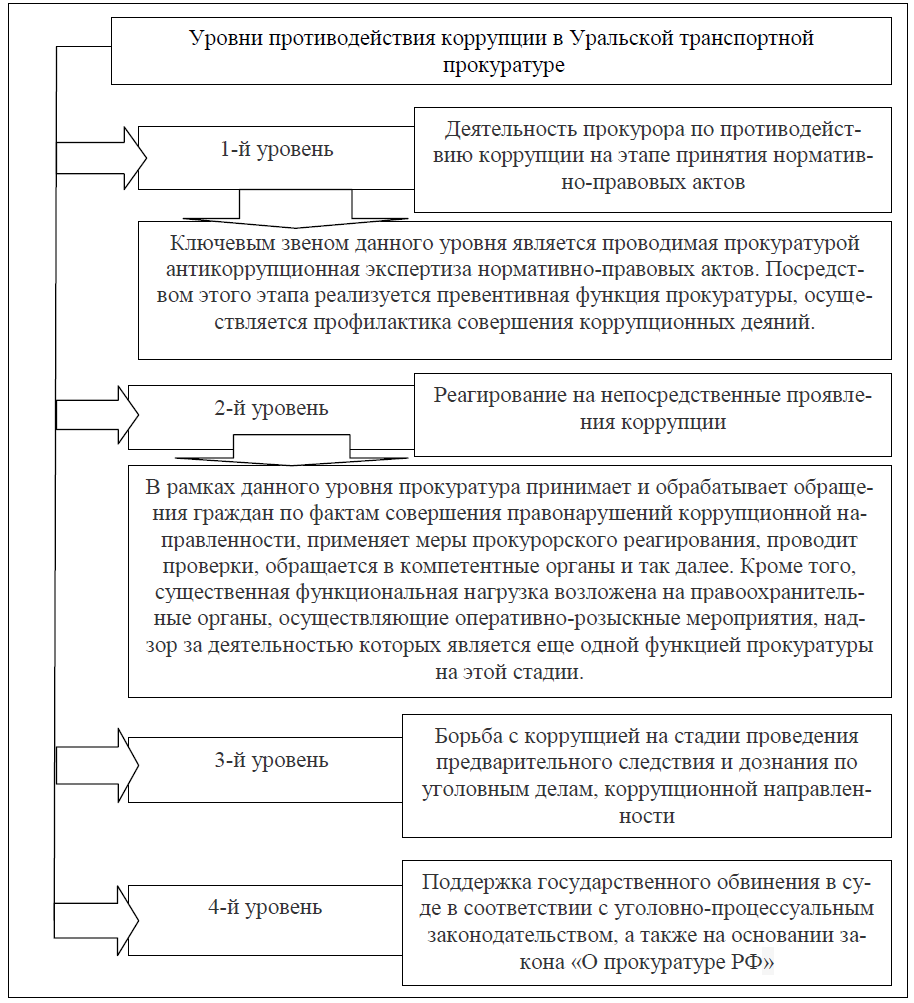 Спецподразделение по надзору за исполнением законодательства о противодействии коррупции
отдел по надзору за соблюдением федерального законодательства
отдел по надзору за уголовно-процессуальной и оперативно-розыскной деятельностью
организационно-аналитический отдел
2
Анализ по надзору за исполнением законодательства о противодействии коррупции Уральской транспортной прокуратурой в период с 2019-2023гг. 
Теоретические аспекты исследования
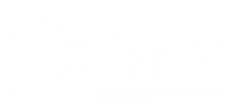 10
Основные проблемы прокурорского надзора за исполнением законов о противодействии коррупции в Уральской транспортной Прокуратуре
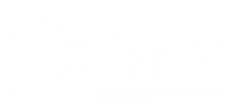 Не применяются цифровые технологии при борьбе с коррупцией, а именно:
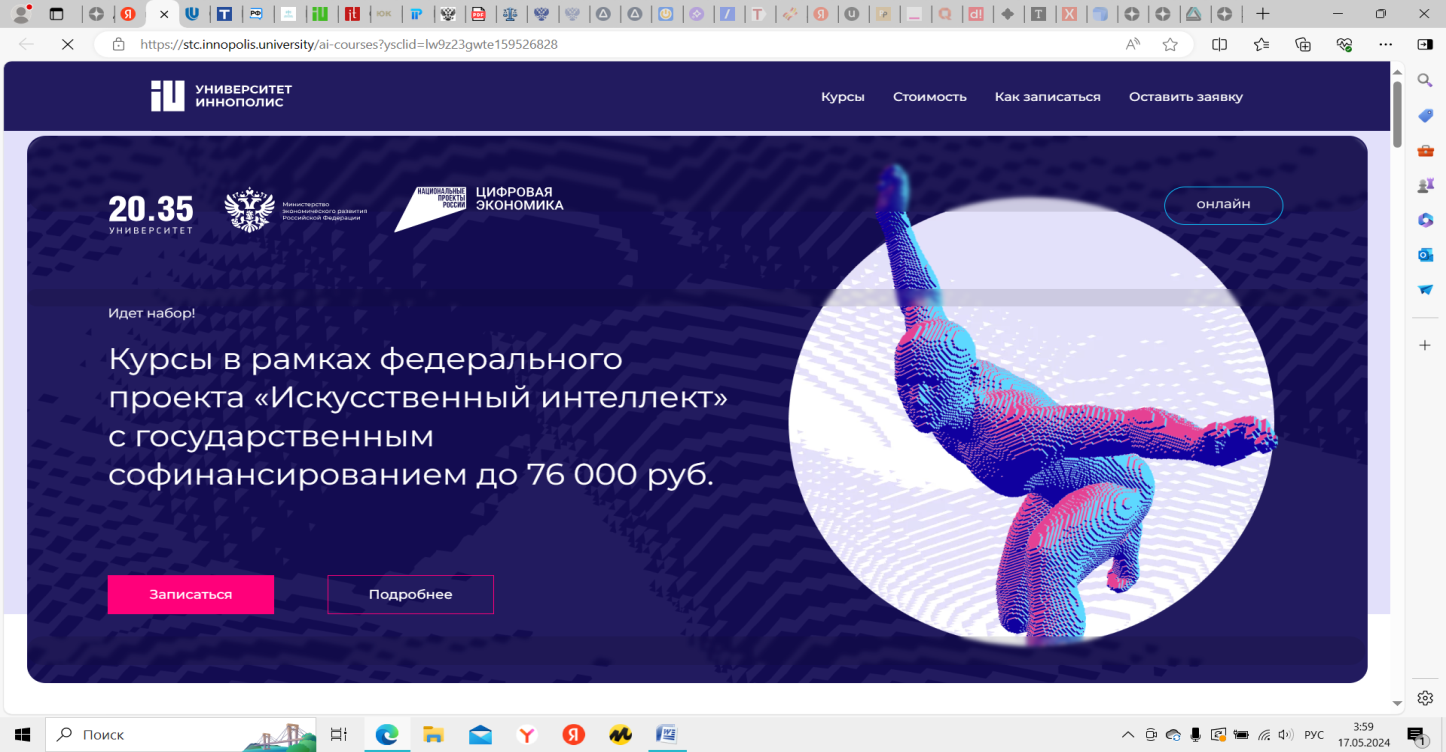 1
Отсутствие искусственного интеллекта;
Не применяется анализ больших данных (Big data);
2
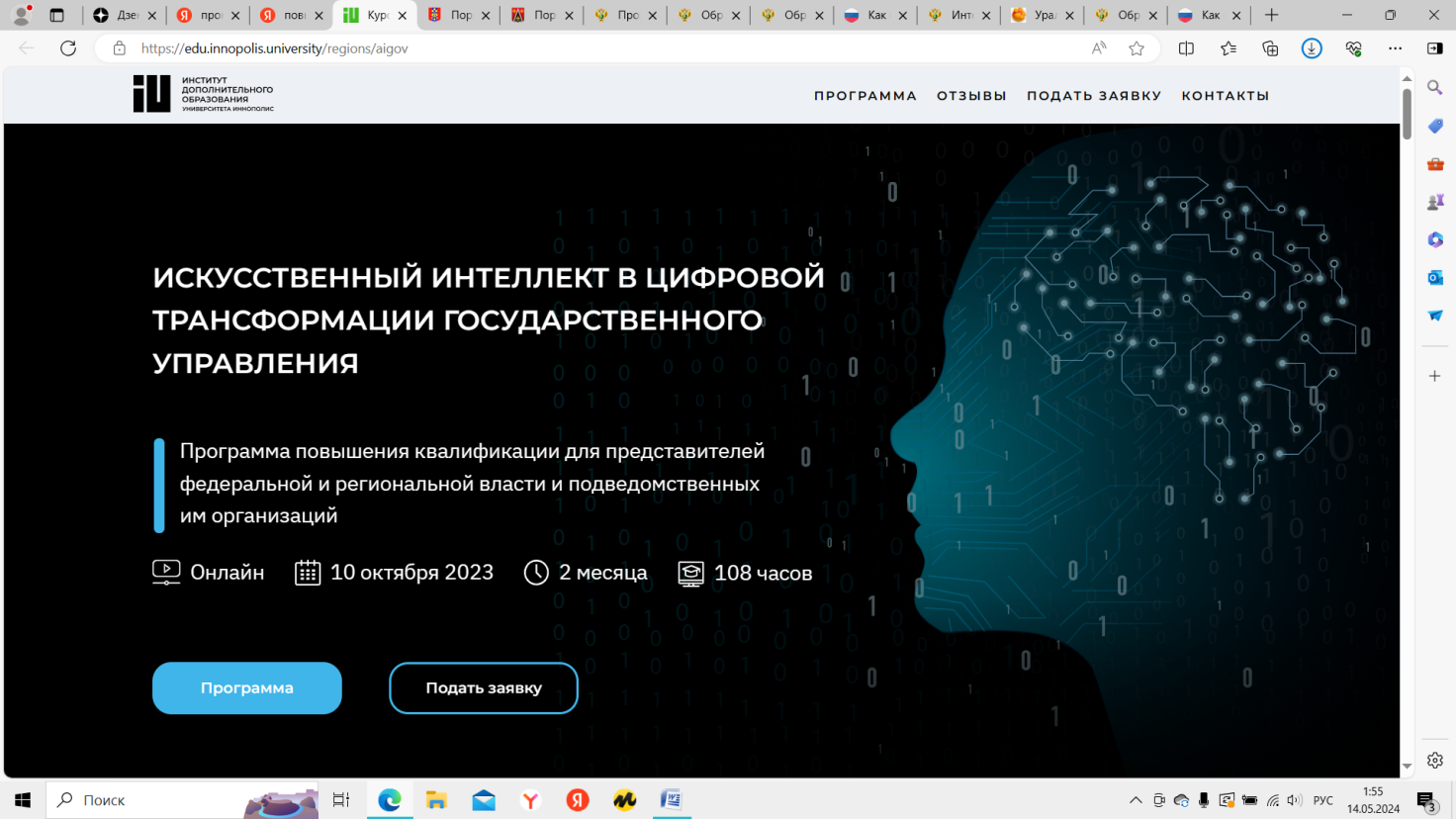 Не применяются блокчейн-технологии.
3
11
Искусственный интеллект, Big data и блокчейн в борьбе с коррупцией
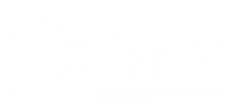 Таблица 1 –Возможности искусственного интеллекта при борьбе с коррупцией
Big data. Анализ больших массивов
выявляет подозрительные операции и оценивает коррупционные риски.
повышает информированность, прозрачность и позволяет принимать более эффективные решения
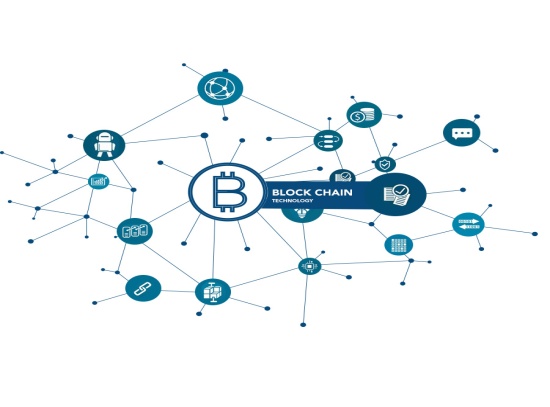 Таблица 2-Возможности блокчейн-технологий при борьбе с коррупцией
13
Мероприятия по совершенствованию прокурорского надзора за исполнением законов о противодействии коррупции в Уральской транспортной прокуратуре
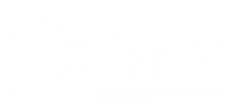 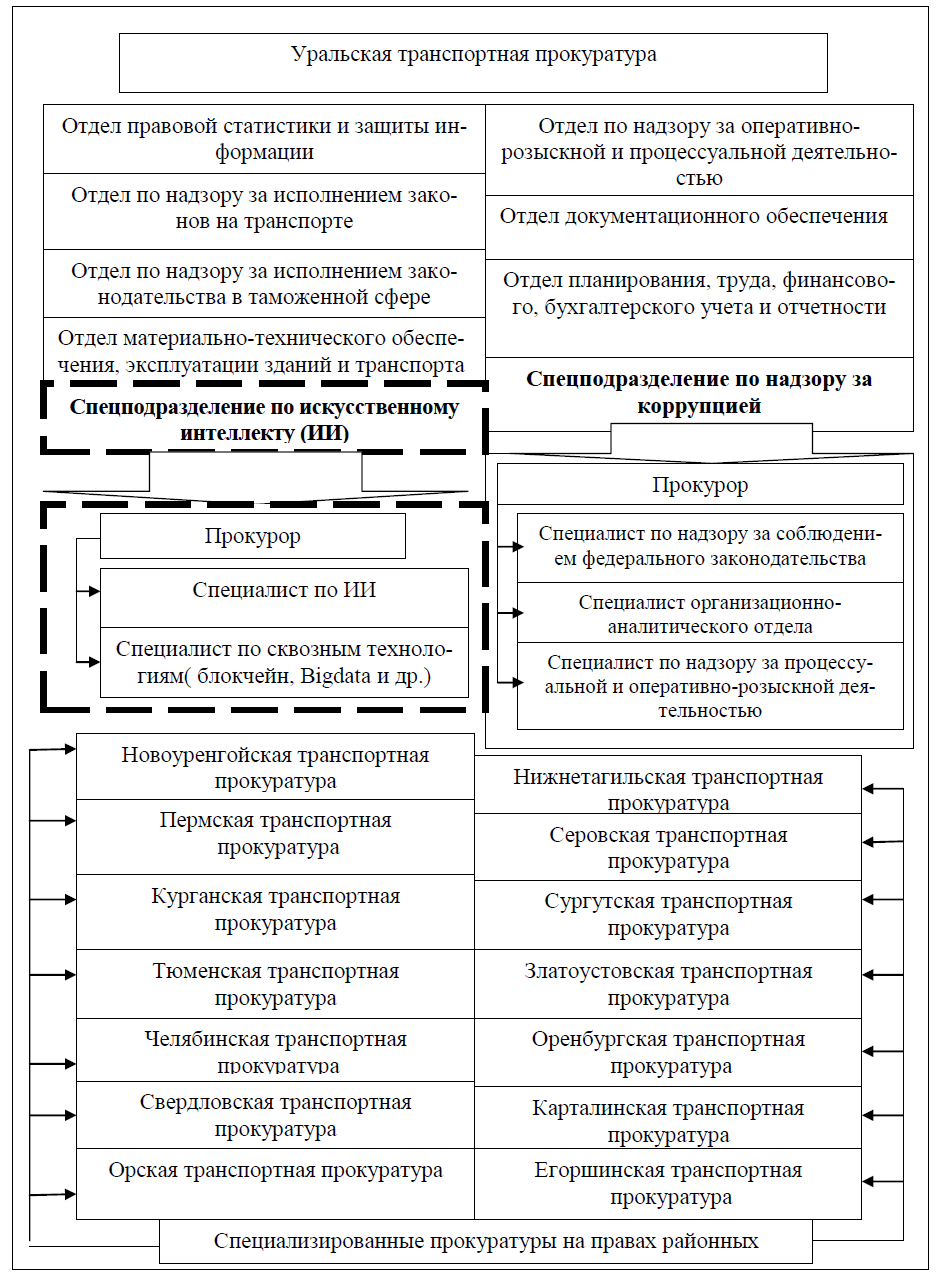 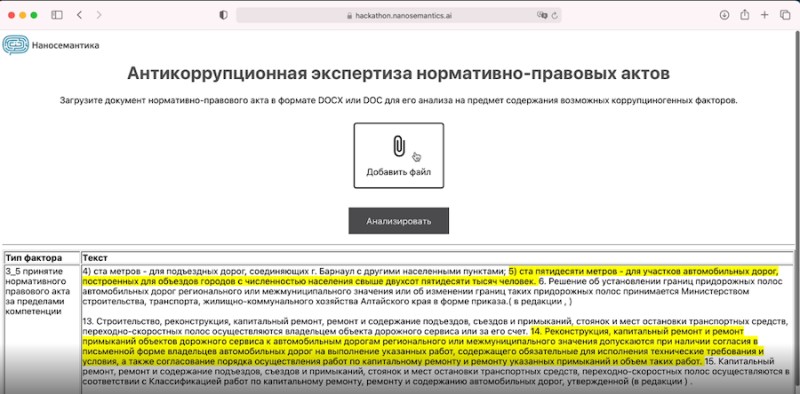 2
Спасибо за внимание!
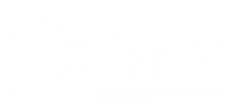 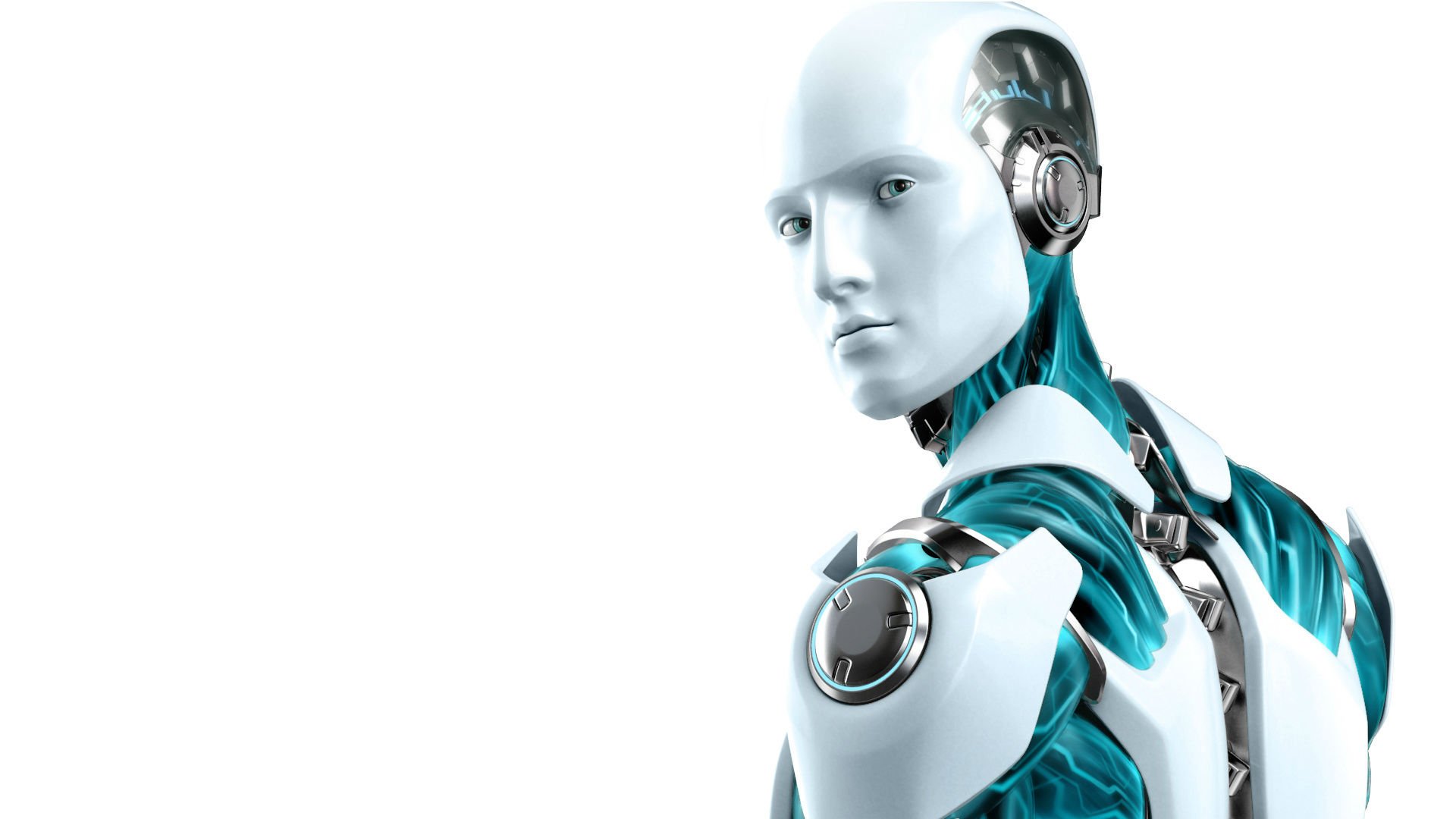 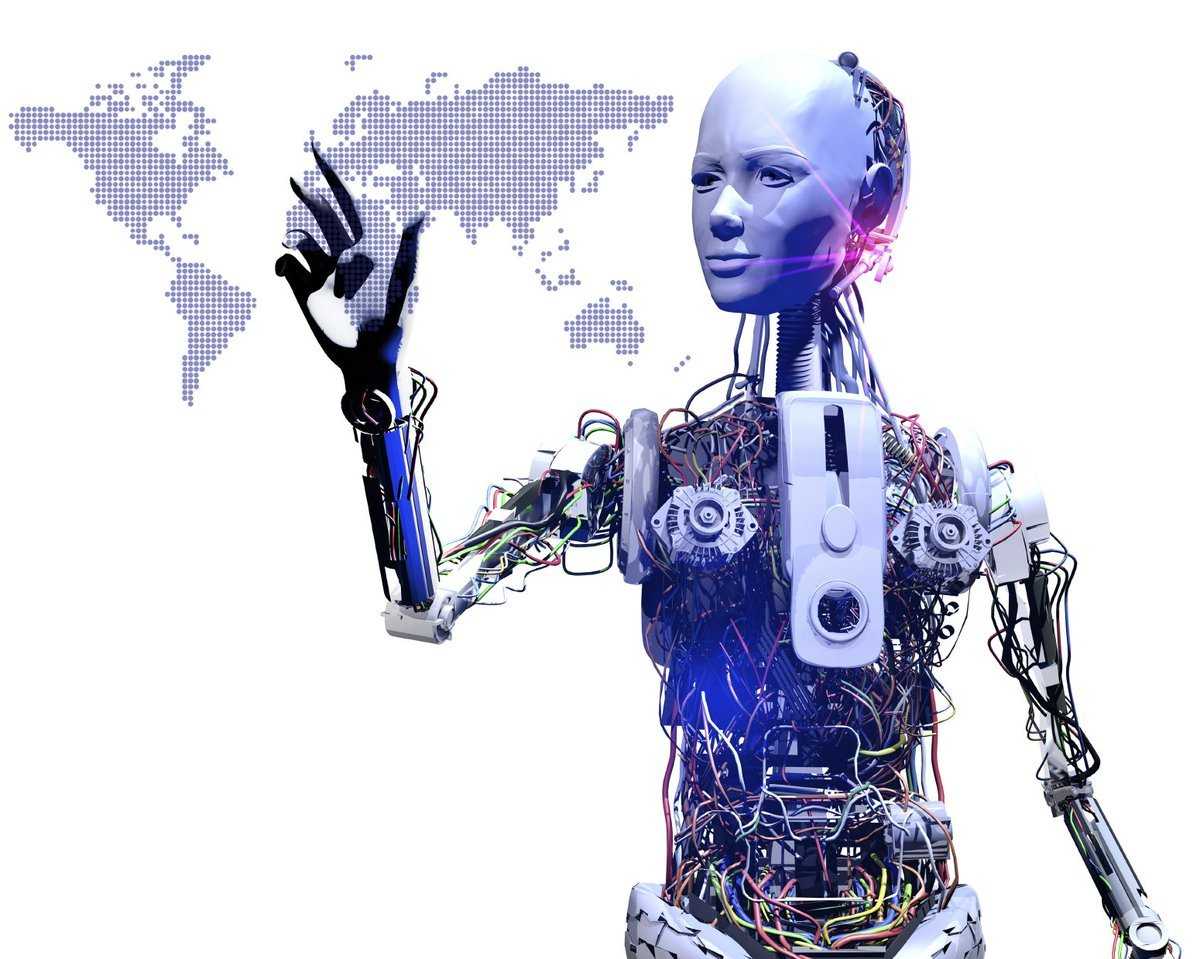 14